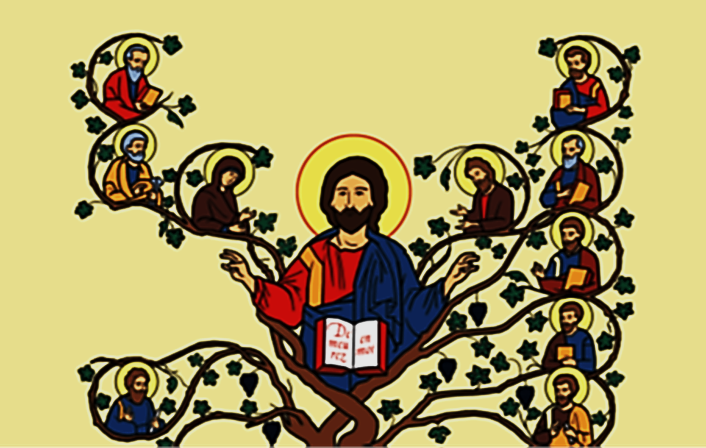 5ème Dimanche 
de Paques
27 et 28 Avril 2024
« Moi, je suis la vigne, et vous, les sarments. 
Celui qui demeure en moi et en qui je demeure, celui-là porte beaucoup de fruit  »    Jean 15,5
Messe préparée par les équipes 
« jeunes mariés »
Rendons gloire à Dieu, 
soyons dans la joie, 
A Jésus gloire et puissance.Dieu le Seigneur, maître de tout, 
Règne dans sa majesté.
Alléluia! Le Seigneur règne, 
Alléluia! il est vainqueur.Alléluia! Le Seigneur règne,
Chante Alléluia! Amen!
Le temps est venu de célébrer 
dans la joie et l’allégresse.Venez donc tous pour le banquet, 
pour les noces de l’Agneau.
Alléluia! Le Seigneur règne, 
Alléluia! il est vainqueur.Alléluia! Le Seigneur règne,
Chante Alléluia! Amen!
Vous tous qui êtes appelés 
par le Seigneur, Roi de gloire.Adorez Dieu dans l’unité, 
pour les siècles. Amen !
Alléluia! Le Seigneur règne, 
Alléluia! il est vainqueur.Alléluia! Le Seigneur règne,
Chante Alléluia! Amen!
Gloria Saint JeanGloria, gloria, in excelsis Deo (bis)
Et paix sur la terre aux hommes qu’Il aime.Nous Te louons, nous Te bénissons, 
nous T’adorons,Nous Te glorifions, nous Te rendons grâce,Pour ton immense gloire,Seigneur Dieu, Roi du ciel, 
Dieu le Père tout-puissant.
Seigneur, Fils unique, Jésus Christ,Seigneur Dieu, Agneau de Dieu, 
le Fils du Père ;Toi qui enlèves les péchés du monde, prends pitié de nous ;Toi qui enlèves les péchés du monde, reçois notre prière ;Toi qui es assis à la droite du Père, 
prends pitié de nous.
Car Toi seul es saint, 
Toi seul es Seigneur,Toi seul es le Très-Haut : 
Jésus Christ,avec le Saint-EspritDans la gloire de Dieu le Père. Amen.
Psaume 21
Tu seras ma louange, 
Seigneur, 
dans la grande assemblée.
Prière universelle
La voix de tes enfants, 
Seigneur, 
résonne sur la terre, 
Vers Toi comme un encens, 
Seigneur, 
s’élèvent nos prières
Aimer c’est tout donner,
 aimer c’est tout donner,Aimer c’est tout donner 
et se donner soi-même



Quand je parlerais les langues des hommes  
et des anges,Si je n’ai pas l’Amour, je suis comme l’airain qui sonne 
Ou la cymbale qui retentit.
Aimer c’est tout donner,
aimer c’est tout donner,Aimer c’est tout donner 
et se donner soi-même
Si je prophétisais et connaissais tous les mystères,Si j’avais la foi à transporter les montagnesSans l’amour je ne suis rien.
Aimer c’est tout donner,
aimer c’est tout donner,Aimer c’est tout donner 
et se donner soi-même
Sanctus, Sanctus, SanctusDominus Deus Sabaoth,Sanctus, Sanctus, Sanctus Deus Sabaoth,

Pleni sunt caeli et terra gloria tua.Hosanna, hosanna,hosanna in excelsis. (2x)

Benedictus qui venit in nomine DominiHosanna, hosanna, hosanna in excelsis. (2x)
Proclamons le mystère de la foi
 
Gloire à toi qui étais mort,
Gloire à toi qui es vivant,
Notre Sauveur et notre Dieu,
Viens, Seigneur Jésus !
Agnus Dei qui tollis peccata mundiMiserere nobis
Agnus Dei qui tollis peccata mundiMiserere nobis

Agnus Dei qui tollis peccata mundiDona nobis pacem
Voici le Fils aimé du Père,Don de Dieu pour sauver le monde.Devant nous il est là, il se fait proche,Jésus, l’Agneau de Dieu
Recevez le Christ doux et humble,Dieu caché en cette hostie.Bienheureux disciples du Seigneur,Reposez sur son coeur, 
apprenez tout de lui.
Jésus, jusqu’au bout tu nous aimes,Tu prends la condition d’esclave.Roi des rois, tu t’abaisses jusqu’à terrePour nous laver les pieds.
Recevez le Christ doux et humble,Dieu caché en cette hostie.Bienheureux disciples du Seigneur,Reposez sur son coeur, 
apprenez tout de lui.
Seigneur, comme est grand ce mystère,Maître comment te laisser faire ?En mon corps, en mon âme pécheresse,Tu viens pour demeurer.
Recevez le Christ doux et humble,Dieu caché en cette hostie.Bienheureux disciples du Seigneur,Reposez sur son coeur, 
apprenez tout de lui.
Je crois, mon Dieu, en toi j’espère.Lave mes pieds et tout mon être :De ton coeur, fais jaillir en moi la source,L’eau vive de l’Esprit.
Recevez le Christ doux et humble,Dieu caché en cette hostie.Bienheureux disciples du Seigneur,Reposez sur son coeur, 
apprenez tout de lui.
Seigneur, tu m’appelles à te suivre.Viens au secours de ma faiblesse.En mon coeur, viens, établis ta demeure,Que brûle ton Amour.
Recevez le Christ doux et humble,Dieu caché en cette hostie.Bienheureux disciples du Seigneur,Reposez sur son coeur, 
apprenez tout de lui.
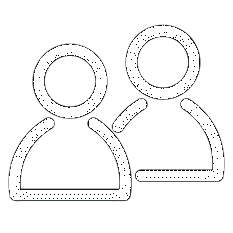 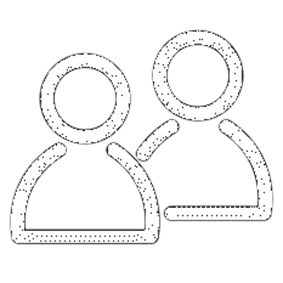 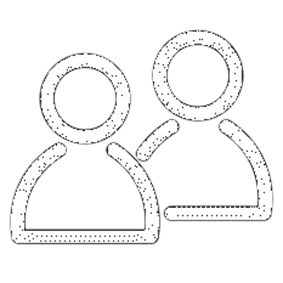 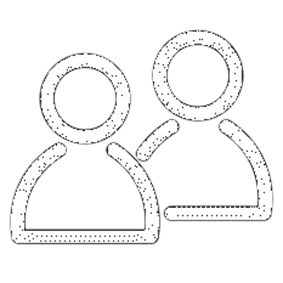 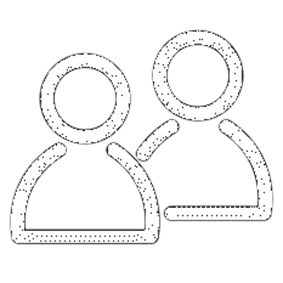 Les équipes « jeunes mariés » de la paroisse sont constituées de trois-quatre couples qui se réunissent, pour échanger et porter un regard chrétien sur des sujets d’actualité ou de réflexion de fond... et surtout mieux se connaître, créer des relations d’amitié pour partager les joies et se soutenir dans les difficultés.
jeunescouples@paroisse-colombes.com
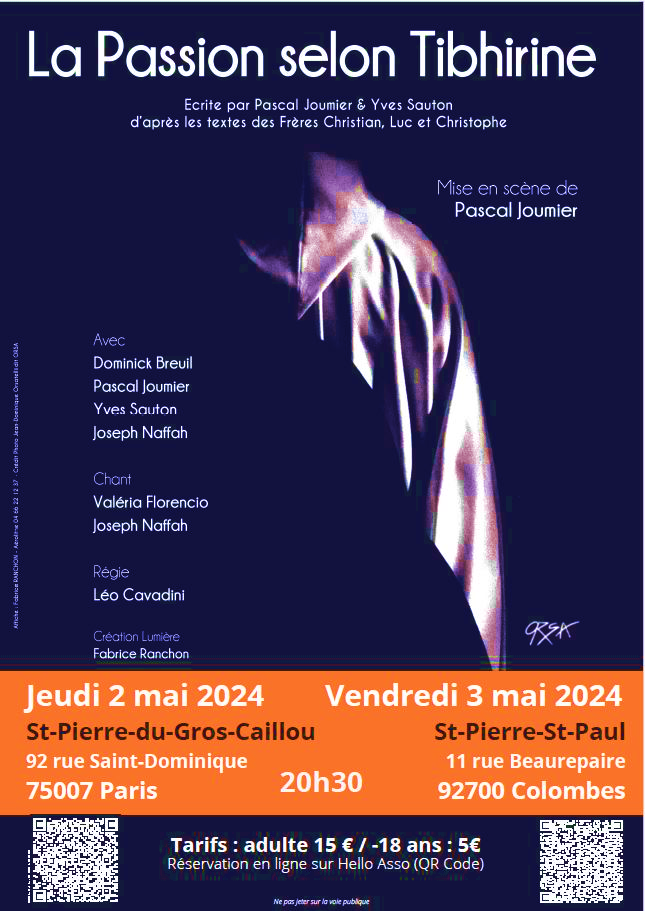 Allez par toute la terre,Annoncer l’Evangile aux nations !Allez par toute la terre, Alléluia !
Chantez au Seigneur un chant nouveau,Chantez au Seigneur terre entière,Chantez au Seigneur et bénissez son nom !
Allez par toute la terre,Annoncer l’Evangile aux nations !Allez par toute la terre, Alléluia !
Rendez au Seigneur, familles des peuples,Rendez au Seigneur la gloire et la puissance,Rendez au Seigneur la gloire de son nom !
Allez par toute la terre,Annoncer l’Evangile aux nations !Allez par toute la terre, Alléluia !
Rendez-vous 
à la kermesse paroissiale, 
ce dimanche !
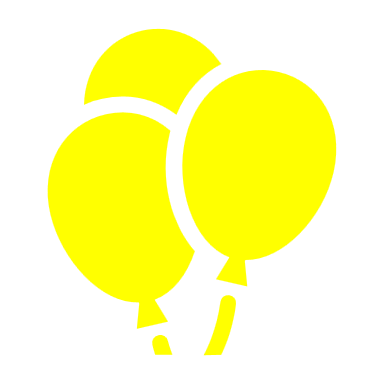